Standards, Curriculum, and Instruction Updates
Dr. Angie Mullennix
Director of Innovation Strategy & Interim Director of SC&I
Angie.Mullennix@dpi.nc.gov

NCDPI
[Speaker Notes: The primary purpose of the K-12 Standards, Curriculum, and Instruction Division is to serve as the authoritative source for the review, revision, and support for implementation of state content standards in the North Carolina Standard Course of Study in the areas of Arts Education (Dance, Music, Theatre Arts, and Visual Arts), English Language Arts, English Language Development, Guidance, Healthful Living (Health and Physical Education), Mathematics, Science, Social Studies, and World Languages.
The Division additionally supports multiple legislative and grant-related programs, initiatives, and reporting requirements, related to the federal Every Student Succeeds Act (ESSA); Title III, Part A (English Language Acquisition); Title V (Sexual Risk Avoidance); CDC Physical Activity, Physical Education, Nutrition, and Chronic Disease Management; Specialized Instructional Support Personnel; and state legislative and policy requirements related to areas such as Character Education, English Learners, Global Education, Healthy Active Children, Middle School Athletics, and STEM.
The Division provides leadership for equity and access to support and tools for standards and program implementation, collaboration and engagement with internal and external stakeholders, (including cross-area work groups around materials adoption/alignment, assessments, district and regional support), and professional learning and support for grades K-12 in order to realize the State Board of Education vision that every public school student will graduate ready for post-secondary education and work, prepared to be a globally engaged and productive citizen through access to needed resources and rigor. The Division is organized in four primary sections, as illustrated on the left.]
Stay Connected with SC&I
NC Public Schools Site

SC&I Google Site

Gov Delivery - Sign-up to receive updates in areas of interest via open listservs

C and I Leaders Listserv              (contact Amy.Betsill@dpi.nc.gov and request to be added)

#NCSCOS – standards-related training on social media
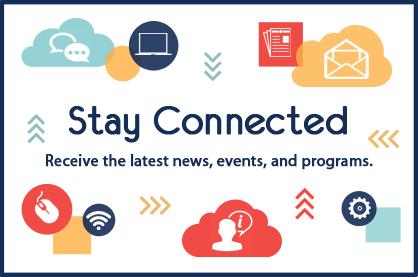 ‹#›
Welcome and Purpose
Provide updates to Charter Leaders

Share upcoming professional learning opportunities 

Answer questions and provide resources for support
Standards, Curriculum, and Instruction 

Focus Areas

Equity and Access of Support and Tools 
Collaboration and Engagement
Professional Learning and Support 
Review, Revision, and Implementation of Standards
Mathematics, Science, & STEM
English Language Arts & Languages
K-12 Standards, Curriculum, and Instruction
SC&I
Social Studies & 
Arts Education
Specialized Instructional Support &  NC Healthy Schools
[Speaker Notes: In November 2018, SC&I reorganized into these 4 sections.]
Standards 
Updates
[Speaker Notes: North Carolina's Standard Course of Study defines the appropriate content standards for each grade level and each high school course to provide a uniform set of learning standards for every public school in North Carolina. These standards define what students know and should be able to do.
Based on a philosophy of teaching and learning that is consistent with current research, exemplary practices, and national standards, the Standard Course of Study is designed to support North Carolina educators in providing the most challenging education possible for the state’s students. The goal of these standards is to prepare all students to become career and college ready.

With these standards as the foundation, local school leaders make decisions about the comprehensive curriculum that they choose to deliver to students so that they can reach the content standards for every grade and subject. In addition, local schools and districts may offer electives and coursework that is above and beyond the NC Standard Course of Study's content standards. Classroom instruction is a partnership between the state, which sets content standards in the Standard Course of Study, and local educators who determine which curriculum materials they will use to deliver instruction to reach the standards.
*Note: To access the standards, visit the Public Schools of North Carolina website, which is the authoritative source for all standards approved by the NC State Board of Education.]
SCOS-012
Approved by SBE in March 2018

NCDPI will use a uniform and formalized system built on four guiding principles to guide the standards: 

A. Feedback-Based
B. Research-Informed
C. Improvement-Oriented
D. Process-Driven
[Speaker Notes: The State Board of Education policy SCOS-012 defines the Process for the Review, Revision, and Implementation of the NC Standard Course of Study (SCOS) (Approved March 2018).

The policy ensures a system for standards review, revision, and implementation that promotes transparency and stakeholder engagement and unifies and formalizes the standards development process, which is:
Feedback-Based
Research-Informed
Improvement-Oriented, and
Process-Driven.]
4th Level Mathematics
Approved  August 2019

Timeline
Support documents available July 2020
Virtual PD -July 2020 
Implementation  2020-21
New Course Codes available

AFM no longer available to new students
[Speaker Notes: AFM course is only available for students who previously failed the course and must retake to fulfill graduation requirements.

(SCOS-012) and Graduation Requirements Policy (GRAD-004) - (GRAD-004) NC Math 1, 2, and 3 and a fourth mathematics course to be aligned with the student’s post high school plans


The department continues to work diligently to ensure that there are a variety of options for students that align to their plans after high school graduation, whether that be career, community college or technical school, or college.

For mathematics, the State Board high school graduation requirements, take into account options aligned to students’ post high school plans.  These options have been in effect since the 2012-13 school year.  The NC Mathematics Graduation Requirements Options Charts were developed according to the State Graduation Requirements to ensure that students receive mathematics coursework that aligns to their post high school plans, which includes options for students entering directly into a career following high school. Students who elect to enter directly into a career following high school, follow Option 3 on the charts, which includes a variety of courses that can be used to satisfy a 4th math credit following Math 1, 2, and 3.  Courses that may be used include AP or IB options (such as AP computer science); single CTE courses (in areas such as Accounting, Carpentry, Computer Science, Drafting, Interior Design); paired CTE courses (for example, Masonry I and II or Electronics I and II); and additional mathematics courses.

The Essentials of College Math (ECM) course referenced in the educator’s email will no longer be available beginning with the 2019-2020 school year because unfortunately, the ECM course does not meet the course content required by the US Office of Civil Rights to be considered an advanced course; thus, it can no longer be offered as a 4th math option for fulfilling graduation requirements. 

In an effort to ensure the usefulness of the NC Mathematics Standard Course of Study for meeting the needs of all students, NCDPI relies on feedback from various stakeholders, which includes the business community. To ensure that we are current with the requirements to meet the demands of the workforce, NCDPI’s mathematics team in Standards, Curriculum, and Instruction and the Career and Technical Education staff continuously collaborate to determine the appropriate course content for students entering different fields of work.]
Support Documents and Virtual PD
Math Resources available July 2020 on Google Site 
Math webinars and virtual PD planned for July 2020; 
Science webinars and virtual PD planned for July 2020.
[Speaker Notes: Data review team considered 4th level math (what needs to be included) during review of 1-3]
K-12 Social Studies
Received approval to begin revision process at April 2019 SBE meeting
Writing & review teams worked through the year to draft new standards
Draft 3 will be going before the board in June 2020
Professional development & support resources will be created and shared after approval
Timeline

Exploration (Anticipated approval Spring 2020)
Installation 2020-21
Implementation 2021-22
Economics and Personal Finance Required Course
HB 924 approved in July 2019
GRAD 004 updated in January to include

Timeline


Exploration and Installation - 2019-20
Development of course 
Implementation 2020-21
Professional development legislated to be provided by the North Carolina Council for Economic Education (virtual option this summer)
K-12 Information and Technology
ISTE Standards for Students as SCOS for K-12 IT discussion at SBE at June 2019 meeting; anticipated approval July 2019

Timeline


Exploration (Anticipated approval July 2019)
Installation 2019-20
Implementation 2020-21
K-12 Computer Sciences
Will be added as a SCOS content area by the State Board of Education
Framework for Computer Sciences
SCOS development (2019-20)

See June SBE materials for additional information

Contact:
Dr. Mary Hemphill, Director of Computer Sciences at NCDPI
Professional Learning Opportunities
English Language Arts
Upcoming resources for formative assessment and scaffolding

Summer virtual PD sessions (TBD)

New resources: Choice Boards and EL Text Sets

Remote Learning Site
ESL/Title III
Virtual PD
The EL Support Team provided several spring virtual professional learning sessions.  Visit the ESL/Title III Google site for the recordings!

Remote Learning Site
World Languages
Webinar series has wrapped up - visit the Google site for recorded archives

The 2020 Language Diversity Map will be released next month


Remote Learning Site
[Speaker Notes: The language diversity map is an overview of the languages other than English that are spoken in homes across the state.]
Arts Education Leaders
Spring Coordinators Meeting (recording)
Series of virtual professional development offerings on our google site. 
Fall gathering & ArtsR4Life TBD
Resources and Other Opportunities
Mathematics, Science, & STEM
English Language Arts & Languages
K-12 Standards, Curriculum, and Instruction
SC&I
Social Studies & 
Arts Education
Specialized Instructional Support &  NC Healthy Schools
[Speaker Notes: Visit the site to access materials and resources for all areas.]
Remote Learning Resources
Listservs					Remote Learning




      					Friday Institute
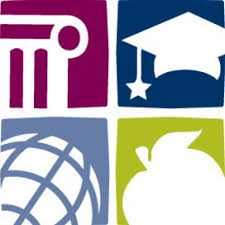 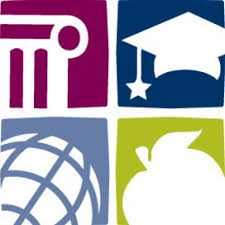 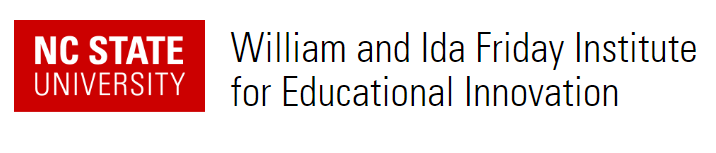